Грипп: информация о заболевании в вопросах
                    и ответах
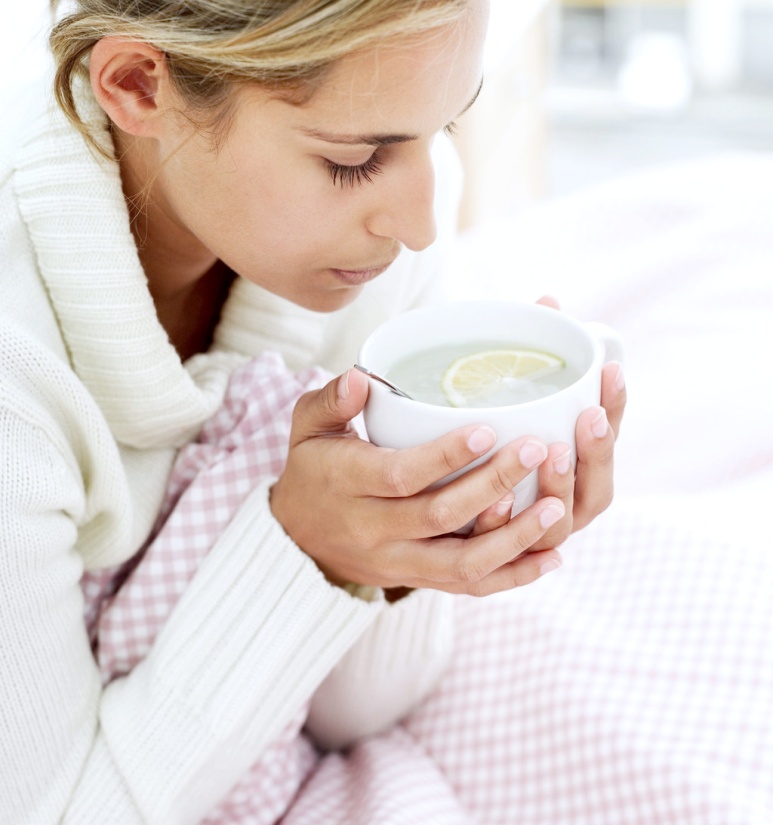 2019 год
Грипп  ⁻⁻  острое инфекционное заболевание дыхательных путей, вызываемое вирусом группа. Входит в группу острых респираторных вирусных инфекций (ОРВИ). Периодически распространяется в виде эпидемий и пандемий. В настоящее время выявлено более 2000 вариантов вируса группа. 
1. Какова причина заболевания гриппом?
   Возбудитель гриппа – вирус трех типов А, В, С.
Основные типы вирусов гриппа, чаще всего 
встречающиеся, приводящие к заболеванию 
– А и В. Наиболее опасен в плане тяжести
 течения заболевания и развития осложнений, 
а также летальных исходов  – грипп типа А
 ( штамм А (H1N1), А(H3N2) ). Заболевание
 вирусом гриппа типа С отличается легким
 или бессимптомным течением.
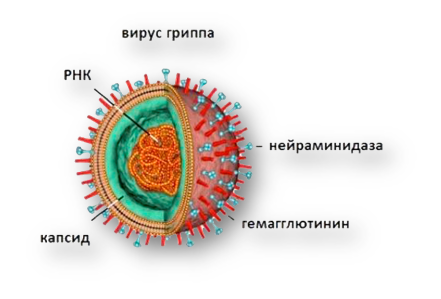 2. Сколько времени должно пройти с момента заражения до появления первых симптомов гриппа?
Инкубационный период гриппа колеблется от нескольких часов до 4 дней, в среднем 2-3 суток.
3. Как долго больной гриппом считается заразным?
Заразным человек становится за 1 день до начала клинических проявлений заболевания. Больной максимально заразен первые 3 дня заболевания. В течение 7 дней способность выделять вирус постепенно снижается.
4. Можно ли заболеть гриппом дважды за сезон?
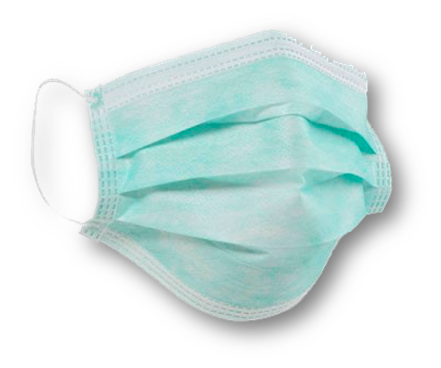 Да, можно, в случае, если человек не был привит против гриппа и оба случая инфекции вызваны разными штаммами вируса.
4. Насколько серьезно заболевание гриппом?
Повышенное внимание к профилактике и своевременному лечению гриппа заключается в высокой вероятности развития опасных для здоровья и жизни осложнений, среди которых наиболее часто встречаются тяжелые бактериальные пневмонии, приводящие к летальному исходу. Внелёгочные осложнения гриппа: бактериальные риниты, синуситы, отиты, трахеиты, вирусный энцефалит, менингит, неврит, поражение печени, миокардит, токсико-аллергический шок. Чаще всего летальные исходы при гриппе наблюдаются среди детей младше 2 лет и пожилых людей старше 65 лет.
5. Есть ли надежное средство защиты против гриппа?
Надежное и эффективное средство профилактики гриппа – ежегодная вакцинация. Вакцинация позволяет защитить организм человека от гриппа в случае своевременного ее проведения – за 2 недели до начала подъема заболеваемости.
6. Какая альтернатива вакцинации против гриппа в случае невозможности ее проведения по медицинским показаниям?
В случае невозможности проведения вакцинации необходимо соблюдать меры профилактики гриппа:
после каждой поездки в общественном транспорте, по приходу домой, необходимо тщательно вымыть руки. Если возможности вымыть руки нет, – при себе рекомендуется иметь антибактериальные влажные салфетки или антибактериальный гель;
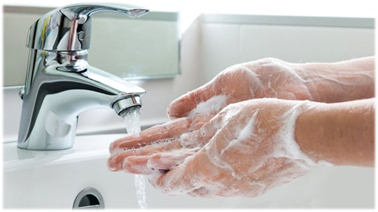 не следует прикасаться грязными руками к лицу, слизистым оболочкам рта, носа;
избегайте мест скопления людей;
если вы почувствовали недомогание, первые признаки заболевания уже появились – в общественных местах используйте маску для того, чтобы исключить распространение инфекции среди людей. Благодаря маске здоровый человек может защититься от заражения, посещая общественные места в разгар эпидемии;
если вы все - таки заболели, воздержитесь от посещения работы, мест учебы - оставьте дома заболевшего ребенка. Это не только снизит возможность распространения инфекции, но и уменьшит вероятность развития осложнений, в том числе опасных для жизни.
7. Что делать если был контакт с заболевшим гриппом?
Если вы входите в группу повышенного риска по гриппу – обратитесь к лечащему врачу с целью назначения профилактических препаратов.
В данном случае необходимо следить за состоянием своего здоровья. При появлении симптомов недомогания – обратиться к врачу и соблюдать его назначения.
8. Можно ли проводить вакцинацию препаратом, приобретенным в прошлом году?
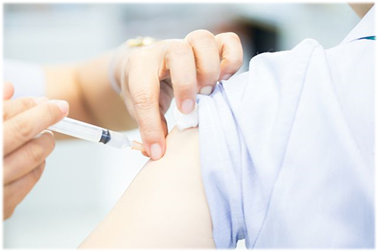 Вакцинироваться против гриппа необходимо препаратом, выпущенным в текущем году, подготовленный специально к этому эпидсезону с учетом прогноза эпидемиологов. В состав вакцины входят те штаммы вируса, которые ожидаются в данном сезоне.
10. Кому в первую очередь необходимо пройти вакцинацию против гриппа?
детям с 6 месяцев;
учащимся 1 - 11 классов; обучающимся в профессиональных образовательных организациях;
взрослым, работающим по отдельным профессиям и должностям (работники медицинских и образовательных организаций, транспорта, коммунальной сферы);
беременным женщинам;
взрослым старше 60 лет;
лицам, подлежащим призыву на военную службу;
лицам с хроническими заболеваниями легких, органов сердечно – сосудистой системы, с метаболическими нарушениями и ожирением.